Lezione 1 Online
Modello Lineare (caratteristiche)
Sommario

Il modello di regressione lineare
Lo stimatore dei minimi quadrati ordinari  (OLS) e la retta di regressione  campionaria
Misure di bontà della regressione  campionaria
Le assunzioni dei minimi quadrati
La distribuzione campionaria dello  stimatore OLS
4-2
La regressione lineare consente  di stimare la pendenza della retta  di regressione.
La pendenza della retta di regressione è  l’effetto atteso su Y di una variazione  unitaria in X.

Il nostro scopo ultimo è quello di stimare  l’effetto causale su Y di una variazione  unitaria in X – ma per ora ci limitiamo a  considerare il problema dell’adattamento di  una retta ai dati su due variabili Y e X.
4-3
Il problema dell’inferenza statistica per la  regressione lineare è, a livello generale, identico  a quello della stima della media o delle  differenze tra medie. L’inferenza statistica, o  econometrica, sulla pendenza comporta:
Stima:
Come tracciare una retta attraverso i dati per stimare la
pendenza della regressione?
Risposta: minimi quadrati ordinari (OLS).
Quali sono vantaggi e svantaggi dei minimi quadrati  ordinari?
Verifica di ipotesi:
Come verificare se la pendenza è zero?
Intervalli di confidenza:
Come costruire un intervallo di confidenza per la
pendenza?
4-4
Il modello di regressione lineare  Esempio tasso studenti/insegnanti:STR
La retta di regressione:
TestScore = β0 + β1STR
β1 = pendenza della retta di regressione
= Test score
STR
= variazione nel punteggio nei test per una
variazione unitaria in STR
Perché β0 e β1 sono parametri di “popolazione”?
Vorremmo conoscere il valore di β1.
Non conosciamo β1, perciò dobbiamo stimarlo  utilizzando i dati.
4-5
Il modello di regressione lineare
Yi = β0 + β1Xi + ui, i = 1,…, n

Abbiamo n osservazioni, (Xi, Yi), i = 1,.., n.
X è la variabile indipendente o regressore
Y è la variabile dipendente
β0 = intercetta
β1 = pendenza
ui = errore di regressione
L’errore di regressione è costituito da fattori omessi. In  generale questi fattori omessi sono altri fattori, diversi dalla  variabile X, che influenzano Y. L’errore di regressione include  anche l’errore nella misura di Y.
4-6
Copyright © 2012 Pearson Italia, Milano – Torino
Il modello di regressione in un’immagine: Osservazioni su Y  e X (n = 7); la retta di regressione; l’errore di regressione (il  “termine d’errore”):
4-7
Copyright © 2012 Pearson Italia, Milano – Torino
Lo stimatore OLS (Paragrafo 4.2)
Come possiamo stimare β0 e β1 dai data?
Si ricordi che lo stimatore OLS di μY:,	, è dato da
n

2
min
(Y  m)
m
i
i1
Per analogia, ci concentreremo sullo stimatore  dei minimi quadrati (OLS, “ordinary least  squares”) dei parametri ignoti β0 e β1. Lo  stimatore OLS è dato da
4-8
Copyright © 2012 Pearson Italia, Milano – Torino
Meccanismo dei minimi quadrati ordinari
La retta di regressione:	TestScore = β0 + β1STR
=	TestScore
β
= ??
1
STR
4-9
Copyright © 2012 Pearson Italia, Milano – Torino
n
min	[Y  (b	 b X )]2
Lo stimatore OLS:
b0 ,b1
i	0	1	i
i1
Lo stimatore OLS minimizza la differenza  quadratica media tra i valori reali di Yi e la  previsione (“valori predetti”) basata sulla  retta stimata.
Questo problema di minimizzazione si può  risolvere con il calcolo differenziale
(App. 4.2).
Il risultato sono gli stimatori OLS  di β0 e β1.
4-10
Copyright © 2012 Pearson Italia, Milano – Torino
4-11
Copyright © 2012 Pearson Italia, Milano – Torino
Applicazione ai dati dei punteggi nei test della  California Punteggio nei test – Dimensioni delle  classi
Pendenza stimata =
Intercetta stimata =
Retta di regressione stimata:	TestScore	= 698,9 – 2,28×STR
= – 2,28
= 698,9
4-12
Copyright © 2012 Pearson Italia, Milano – Torino
Interpretazione delle stime di pendenza e  intercetta
TestScore
•	= 698,9 – 2,28×STR
I distretti con uno studente in più per insegnante in media  ottengono punteggi nei test inferiori di 2,28 punti.
TestScore = –2,28
Cioè
L’intercetta (letteralmente) significa che, secondo questa  retta stimata, i distretti con zero studenti per insegnante  otterrebbero un punteggio nei test stimato in 698,9. Ma  questa interpretazione dell’intercetta non ha senso –  estrapola la linea al di fuori dell’intervallo dei dati – in questo  caso, l’intercetta non ha significato dal punto di vista  economico.
STR
4-13
Copyright © 2012 Pearson Italia, Milano – Torino
Valori predetti e residui
Uno dei distretti nella banca dati è Antelope, CA, con STR =
19,33 e TestScore = 657,8
valore predetto: Yˆ
= 698,9 – 2,28×19,33 = 654,8
= 657,8 – 654,8 = 3,0
Antelope
residuo:
uˆAntelope
4-14
Copyright © 2012 Pearson Italia, Milano – Torino
Regressione OLS:	output di STATA
|
testscr |	Coef.
Robust
Std. Err.	t	P>|t|	[95% Conf. Interval]
+
TestScore
= 698,9 – 2,28×STR
(discuteremo più avanti la parte rimanente di questo output)
4-15
Copyright © 2012 Pearson Italia, Milano – Torino
Misure di bontà dell’adattamento
Due statistiche di regressione forniscono misure complementari
della bonta dell’adattamento della regressione ai dati:
L’R2 della regressione misura la frazione della varianza di  Y spiegata da X; è priva di unità e può variare tra zero  (nessun adattamento) e uno (perfetto adattamento)
L’errore standard della regressione (SER) misura
la dimensione di un tipico residuo di regressione nelle unità
di Y.
4-16
Copyright © 2012 Pearson Italia, Milano – Torino
Esempio di R2 e SER
TestScore = 698,9 – 2,28×STR, R2 = 0,05, SER = 18,6
STR spiega soltanto una piccola frazione della variazione nei  punteggi nei test. Ha senso questo? Significa che STR non è  importante in senso politico?
4-17
Copyright © 2012 Pearson Italia, Milano – Torino
Le assunzioni dei minimi quadrati
Quali sono, precisamente, le proprietà della  distribuzione campionaria dello stimatore OLS?  Quando lo stimatore sarà non distorto? Qual è la  sua varianza?
Per rispondere a queste domande dobbiamo fare  alcune assunzioni sulla relazione tra Y e X e su  come sono ottenute (lo schema di  campionamento)
Queste assunzioni – sono tre – sono note come
assunzioni dei minimi quadrati.
4-18
Copyright © 2012 Pearson Italia, Milano – Torino
Le assunzioni dei minimi quadrati
Yi = β0 + β1Xi + ui, i = 1,…, n

La distribuzione di u condizionata a X ha media  nulla, cioè E(u|X = x) = 0.
Questo implica che	è non distorto
(Xi,Yi), i =1,…,n, sono i.i.d.
Questo è vero se (X, Y) sono ottenuti mediante campionamento  casuale
Questo fornisce la distribuzione campionaria di	e
Gli outlier in X e/o Y sono rari.
Tecnicamente, X e Y hanno momenti quarti finiti
Gli outlier possono risultare in valori privi di senso di
4-19
Copyright © 2012 Pearson Italia, Milano – Torino
Assunzione dei minimi quadrati n. 1:
E(u|X = x) = 0.
Per ogni dato valore di X, la media di u è zero:
Esempio: TestScorei = β0 + β1STRi + ui, ui = altri fattori
Quali sono alcuni di questi “altri fattori”?
E(u|X=x) = 0 è plausibile per questi altri fattori?
4-24
Copyright © 2012 Pearson Italia, Milano – Torino
Assunzione dei minimi quadrati n. 1  (continua)
Un riferimento per riflettere su questa assunzione è quello di  considerare un esperimento controllato casualizzato ideale:
X è assegnato casualmente a persone (studenti assegnati  casualmente a classi di dimensioni diverse; pazienti  assegnati casualmente a trattamenti medici). La  casualizzazione è svolta dal computer – senza utilizzare  informazioni sull’individuo.
Poiché X è assegnata casualmente, tutte le altre  caratteristiche individuali – gli aspetti riassunti da u – sono  distribuite indipendentemente da X, perciò u e X sono  indipendenti
Quindi, in un esperimento controllato casualizzato ideale,
E(u|X = x) = 0 (cioè vale l’assunzione 1)
In esperimenti reali, o con dati non sperimentali, dovremo  riflettere bene sul fatto che E(u|X = x) = 0 valga o meno.
4-21
Copyright © 2012 Pearson Italia, Milano – Torino
Assunzione dei minimi quadrati n. 2:  (Xi,Yi), i = 1,…,n sono i.i.d.
Questo si verifica automaticamente se l’unità (individuo,  distretto) è campionata mediante campionamento casuale  semplice:
Le unità sono scelte dalla stessa popolazione, perciò (Xi, Yi) sono
identicamente distribuite per ogni i = 1,…, n.
Le unità sono scelte a caso, perciò i valori di (X, Y) per unità diverse  sono indipendentemente distribuite.
I campionamenti non i.i.d. si incontrano principalmente quando  si registrano dati nel tempo per la stessa unità (dati panel e  serie temporali) – affronteremo tale complicazione quando  tratteremo i dati panel.
4-22
Copyright © 2012 Pearson Italia, Milano – Torino
Assunzione dei minimi quadrati n. 3: gli outlier sono rari  Proposizione tecnica: E(X4) < ∞ e E(Y4) < ∞

Un outlier è un valore estremo di X o Y
A livello tecnico, se X e Y sono limitate, allora  hanno momenti quarti finiti (i punteggi nei test  standardizzati soddisfano questa condizione, come  anche STR, reddito familiare, ecc.)
La sostanza di questa assunzione è che un outlier  può influenzare fortemente i risultati, perciò  dobbiamo escludere i valori estremi.
Esaminate i data! Se avete un outlier, si tratta di  un refuso? Non appartiene al dataset? Perché è un  outlier?
4-23
Copyright © 2012 Pearson Italia, Milano – Torino
Lo stimatore OLS può essere sensibile a  un outlier:
Il punto isolato è un outlier in X o Y?
In pratica, gli outlier sono spesso distorsioni dei dati  (problemi nella codifica o nella registrazione). Talvolta sono  osservazioni che non dovrebbero stare nel dataset. Tracciate   i vostri dati!
4-24
Copyright © 2012 Pearson Italia, Milano – Torino
Distribuzione campionaria degli stimatori OLS
Lo stimatore OLS è calcolato da un campione di dati. Un  campione diverso porta a un valore diverso di	. Questa è  l’origine della “incertezza campionaria” di	. Vogliamo:

quantificare l’incertezza campionaria associata a
usare	per verificare ipotesi quali β1 = 0
costruire un intervallo di confidenza per β1
Tutti questi punti richiedono di determinare la distribuzione
campionaria dello stimatore OLS. Due passaggi…
Quadro di riferimento probabilistico per la regressione lineare
Distribuzione dello stimatore OLS
4-29
Copyright © 2012 Pearson Italia, Milano – Torino
Quadro di riferimento probabilistico per  la regressione lineare
Il quadro di riferimento probabilistico per la regressione lineare
è riepilogato dalle tre assunzioni dei minimi quadrati.
Popolazione
Il gruppo di interesse (esempio: tutti i possibili distretti  scolastici)
Variabili casuali: Y, X
Esempio:	(TestScore, STR)
Distribuzione congiunta di (Y, X). Assumiamo:
La funzione di regressione è lineare
E(u|X) = 0 (prima assunzione dei minimi quadrati)
X, Y hanno momenti quarti finiti non nulli (terza assunzione)  La raccolta dei dati mediante campionamento casuale  semplice implica:
{(Xi, Yi)}, i = 1,…, n, sono i.i.d. (seconda assunzione)
4-26
Copyright © 2012 Pearson Italia, Milano – Torino
Intervalli di confidenza per β1
Si ricordi che un intervallo di confidenza al 95% equivale a:
la serie di punti che non può essere rifiutata al livello di  significatività del 5%;
una funzione polidroma (un intervallo funzione dei dati) che  contiene il reale valore del parametro il 95% delle volte nei  campioni ripetuti.

Poiché la statistica t per β1 è N(0,1) in grandi campioni, la  costruzione di un intervallo di confidenza al 95% per β1  equivale al caso della media campionaria:

intervallo di confidenza al 95% per β1 = {	± 1,96×SE(	)}
5-27
Copyright © 2012 Pearson Italia, Milano – Torino
Esempio di intervallo di confidenza:	TestScore e STR
Retta di regressione stimata: TestScore	= 698,9 – 2,28×STR
SE(	) = 10,4
SE(	) = 0,52
Intervallo di confidenza al 95% per	:


{	± 1,96×SE(	)} = {–2,28 ± 1,96×0,52}
= (–3,30, –1,26)

Le due affermazioni seguenti sono equivalenti (perché?)
L'intervallo di confidenza al 95% non include lo zero;
L'ipotesi β1 = 0 è rifiutata al livello del 5%
5-28
Copyright © 2012 Pearson Italia, Milano – Torino
Un modo conciso (e tradizionale) per la notazione delle  regressioni:
Porre gli errori standard tra parentesi sotto i coefficienti stimati ai
quali sono pertinenti.
TestScore	= 698,9 – 2,28×STR, R2 = 0,05, SER = 18,6  (10,4)	(0,52)

Questa espressione fornisce molte informazioni
La retta di regressione stimata è
TestScore	= 698,9 – 2,28×STR
L'errore standard di
L'errore standard di
R2 è 0,05; l'errore standard della regressione è 18,6
è 10,4
è 0,52
5-29
Copyright © 2012 Pearson Italia, Milano – Torino
Regressione OLS:	lettura output STATA
+ 	



 	
quindi:
TestScore = 698,9 – 2,28×STR, , R2 = 0,05, SER = 18,6
(10,4) (0,52)
t (β1  = 0) = –4,38,	valore-p = 0,000 (bilaterale)  L'intervallo conf. bilaterale al 95% per β1 è (–3,30, –1,26)
5-30
Copyright © 2012 Pearson Italia, Milano – Torino
Riepilogo di inferenza statistica in merito a β0 e β1
Stima:
Gli stimatori OLS	e
	e	hanno approssimativamente distribuzioni campionarie  normali in grandi campioni
Verifica:
H0: β1 = β1,0 v. β1 ≠ β1,0 (β1,0 è il valore di β1 sotto H0)
t = (	– β1,0)/SE(	)
valore-p = area sotto la normale standard al di fuori di tact (n grande)
Intervalli di confidenza:
l'intervallo di confidenza al 95% per β1 è {	± 1,96×SE(	)}
Questo è l'insieme di β1 che non è rifiutato al livello del 5%
L'IC al 95% contiene il β1 reale nel 95% di tutti i campioni.
5-31
Copyright © 2012 Pearson Italia, Milano – Torino
La regressione quando X è una variabile  binaria (Paragrafo 5.3)
A volte un regressore è binario:
X = 1 se classe piccola, = 0 altrimenti
X = 1 se femmina, = 0 se maschio
X = 1 se trattato (farmaco sperimentale), = 0 altrimenti

I regressori binari sono a volte chiamati variabili "dummy".

Fin qui β1 è stato chiamato "pendenza" ma ciò non ha senso se  la variabile X è binaria.

Come interpretiamo la regressione con un regressore binario?
5-32
Copyright © 2012 Pearson Italia, Milano – Torino
Interpretazione delle regressioni con un  regressore binario
Yi = β0 + β1Xi + ui, dove X è binaria (Xi = 0 o 1):
Quando Xi = 0, Yi = β0 + ui
la media di Yi è β0
cioè E(Yi|Xi=0) = β0

Quando Xi = 1, Yi = β0 + β1 + ui
la media di Yi è β0 + β1
cioè E(Yi|Xi=1) = β0 + β1

quindi:
β1 = E(Yi|Xi=1) – E(Yi|Xi=0)
= differenza tra medie
5-33
Copyright © 2012 Pearson Italia, Milano – Torino
Riepilogo:	regressione quando la variabile Xi è  binaria (0/1)
Yi = β0 + β1Xi + ui

β0 = media di Y quando X = 0
β0 + β1 = media di Y quando X = 1
β1 = differenza tra medie, X =1 meno X = 0
SE(	) ha l'interpretazione consueta
statistica-t, intervalli di confidenza costruiti come di consueto
Questo è un altro modo (facile) per eseguire l'analisi della  differenza tra medie
La formulazione della regressione è particolarmente utile  quando abbiamo regressori supplementari (e li avremo molto  presto)
5-34
Copyright © 2012 Pearson Italia, Milano – Torino
Eteroschedasticità e omoschedasticità,
ed errori standard per l’omoschedasticità pura
(Paragrafo 5.4)
Di che cosa si tratta...?
Conseguenze dell'omoschedasticità
Implicazioni per il calcolo degli errori standard

Che cosa significano questi due termini?
Se var(u|X=x) è costante – ossia se la varianza della  distribuzione di u condizionata a X non dipende da  X – allora u è detto omoschedastico. In caso  contrario, u è eteroschedastico.
5-35
Copyright © 2012 Pearson Italia, Milano – Torino
Esempio: etero/omoschedasticità nel caso di un  regressore binario (ossia confronto tra medie)

Errore standard quando le varianze sono ineguali:
s2	s2
s  l
SE =
ns	nl
Errore standard quando le varianze sono uguali:
1 	1
SE =
s
p
ns	nl
s2
(n	 1)s2  (n  1)s2
Dove	p =	(SW, Sez. 3.6)
s	s	l	l
n	 n  2
2	 2
l
s	l

sp  = "stimatore aggregato di σ	" quando
=
2
s
Varianze uguali = omoschedasticità
Varianze ineguali = eteroschedasticità
5-36
Copyright © 2012 Pearson Italia, Milano – Torino
Omoschedasticità  in un'immagine:
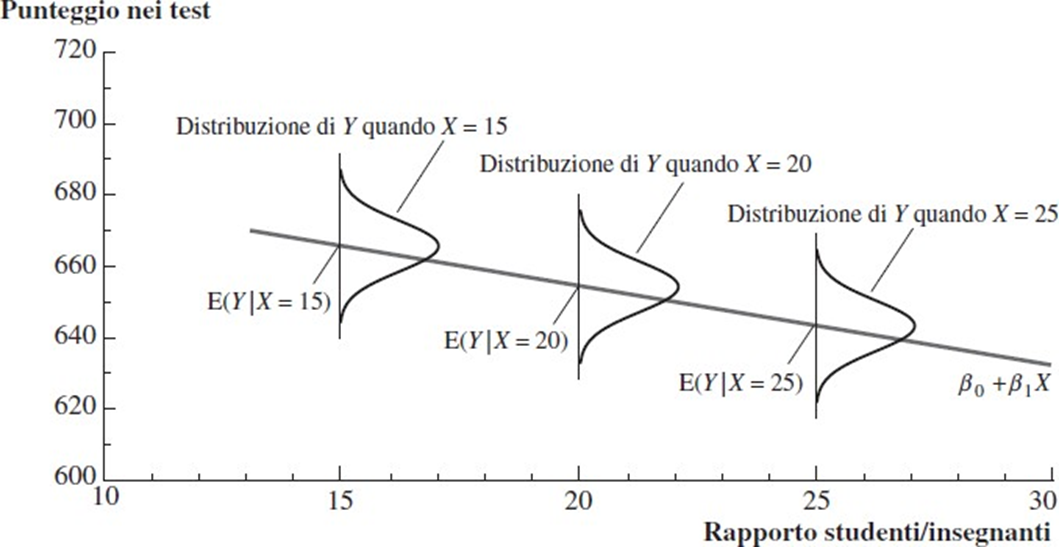 E(u|X=x) = 0 (u soddisfa l'assunzione dei minimi quadrati n. 1)
La varianza di u non dipende da x
Eteroschedasticità in un'immagine:
•
La varianza di u dipende dipende da x
5-24
Copyright © 2012 Pearson Italia, Milano – Torino
Un esempio con dati reali dall'economica del lavoro:	retribuzione  oraria media rispetto agli anni di istruzione (fonte dati: Current  Population Survey):
Eteroschedasticità o omoschedasticità?
5-25
Copyright © 2012 Pearson Italia, Milano – Torino
Dati dimensione classe:
Eteroschedasticità o omoschedasticità?
5-40
Copyright © 2012 Pearson Italia, Milano – Torino
Finora abbiamo assunto (senza dirlo) che
u poteva essere eteroschedastico.
Ricordiamo le tre assunzioni dei minimi quadrati:  1. E(u|X = x) = 0
(Xi,Yi), i =1,…,n, sono i.i.d.
Gli outlier sono rari

Eteroschedasticità e omoschedasticità concernono  var(u|X=x). Poiché non abbiamo assunto  esplicitamente gli errori omoschedastici, abbiamo  ammesso implicitamente l'eteroschedasticità.
5-41
Copyright © 2012 Pearson Italia, Milano – Torino
Che cosa succede se gli errori sono in effetti  omoschedastici?
Si può dimostrare che l’OLS ha la varianza minore tra gli  stimatori lineari in Y… un risultato chiamato teorema di Gauss-  Markov, sul quale ritorneremo a breve.
La formula per la varianza di	e per l'errore standard OLS si
semplifica:	se var(ui|Xi=x) = , allora
var[( X	 	)u ]
var(	) =	 	i	x	i (formula generale)
n( 2 )2
X
 2
=	 	u	(semplificazione se u è omoschedastico)
n 2
X
Nota: var(	) è inversamente proporzionale a var(X):	maggiore  dispersione in X significa più informazioni su	– abbiamo discusso di  questo in precedenza, ma risulta più chiaro da questa formula.
5-42
Copyright © 2012 Pearson Italia, Milano – Torino
Insieme a questa formula di omoschedasticità pura  per la varianza di	, abbiamo errori standard di  omoschedasticità pura:
Formula errore standard omoschedasticità pura:
n
   1	
uˆ2
1
n
i
n  2
SE(	) =
.

i
1
n
1 
( X  X )2
i
n
i1
Alcune persone (per esempio i programmatori di  Excel) trovano più semplice la formula  dell'omoschedasticità pura – ma ciò è sbagliato a  meno che gli errori non siano realmente  omoschedastici.
5-43
Copyright © 2012 Pearson Italia, Milano – Torino
Abbiamo ora due formule per gli errori  standard per	.
Errori standard per l’omoschedasticità pura – sono  validi solo se gli errori sono omoschedastici.
Gli errori standard consueti – per differenziare i due, è  convenzione chiamarli errori standard robusti  all'eteroschedasticità, poiché sono validi a prescindere  dall'eteroschedasticità o meno degli errori.
Il principale vantaggio degli errori standard per  l'omoschedasticità pura è che la formula è più semplice.	Lo  svantaggio, però, è che la formula è corretta solo se gli  errori sono omoschedastici.
5-44
Copyright © 2012 Pearson Italia, Milano – Torino
Implicazioni pratiche…
La formula dell'omoschedasticità pura per l'errore standard di  e la formula “robusta all’eteroschedasticità" sono diverse –  quindi, in generale, si ottengono errori standard diversi  utilizzando formule differenti.
Gli errori standard per l'omoschedasticità pura sono  l'impostazione predefinita nei software di regressione – a volte  l'unica impostazione (per esempio in Excel). Per ottenere gli  errori standard "robusti all'eteroschedasticità" generali occorre  modificare l’impostazione di default.
Se non si modifica l’impostazione di default e vi è  eteroschedasticità, gli errori standard (e la statistica-t  e gli intervalli di confidenza) saranno errati –  generalmente, gli SE per l'omoschedasticità pura sono  troppo piccoli.
5-45
Copyright © 2012 Pearson Italia, Milano – Torino
Errori standard robusti  all'eteroschedasticità in STATA
regress testscr str, robust
Regression with robust standard errors
Number of obs =
420
19.26
=	0.0000
=	0.0512
=	18.581
F(	1,	418) =
Prob > F
R-squared
Root MSE
Se si utilizza l'opzione “, robust", STATA calcola gli errori standard robusti  all'eteroschedasticità
In caso contrario, STATA calcola gli errori standard per l'omoschedasticità pura
5-46
Copyright © 2012 Pearson Italia, Milano – Torino
Il punto essenziale:
Se gli errori sono omoschedastici o eteroschedastici e si  utilizzano errori standard robusti all’eteroschedasticità, va  bene
Se gli errori sono eteroschedastici e si utilizza la formula  dell'omoschedasticità pura per gli errori standard, gli errori  standard saranno errati (lo stimatore dell'omoschedasticità  pura della varianza di	è incoerente in presenza di  eteroschedasticità).
Le due formule coincidono (quando n è grande) nel caso  speciale di omoschedasticità
Quindi si dovrebbero sempre utilizzare errori standard
robusti all'eteroschedasticità.
5-47
Copyright © 2012 Pearson Italia, Milano – Torino
Fondamenti teorici dei minimi quadrati ordinari  (Paragrafo 5.5)

Abbiamo già appreso molto sugli stimatori dei  minimi quadrati ordinari: lo stimatore OLS è non  distorto e consistente; abbiamo una formula per gli  errori standard robusti all'eteroschedasticità e  possiamo costruire intervalli di confidenza e  statistiche di test.
Una buona ragione per utilizzare i minimi quadrati  ordinari è anche l’impiego universale, percià gli altri  saranno in grado di capire ciò che fate. In effetti,  l’OLS è il linguaggio dell'analisi di regressione, e se  utilizzate uno stimatore diverso, parlerete un  linguaggio differente.
5-48
Copyright © 2012 Pearson Italia, Milano – Torino
Eppure potreste ancora chiedervi…
Tutto quanto detto è davvero una buona ragione  per utilizzare OLS? Non esistono altri stimatori che  potrebbero essere migliori – in particolare che  potrebbero avere una varianza inferiore?
Inoltre, che ne è stato della nostra vecchia cara  amica, la distribuzione t di Student?
Ora risponderemo a queste domande – ma per farlo  abbiamo bisogno di assunzioni più forti delle tre  relative ai minimi quadrati che abbiamo già visto.
5-49
Copyright © 2012 Pearson Italia, Milano – Torino
Le assunzioni dei minimi quadrati estese
Consistono nelle tre assunzioni dei minimi quadrati, più altre  due:
1.	E(u|X = x) = 0.
(Xi,Yi), i =1,…,n, sono i.i.d.
Gli outlier sono rari (E(Y4) < ∞, E(X4) < ∞).
u è omoschedastico
u ha distribuzione N(0,σ2)
Le assunzioni 4 e 5 sono più restrittive – perciò si applicano  a un numero inferiori di casi pratici.	Tuttavia, facendo  queste assunzioni, determinati calcoli matematici si  semplificano e si possono dimostrare risultati più robusti –  che valgono se tali assunzioni aggiuntive sono vere.
Iniziamo con una discussione sull'efficienza dello stimatore  OLS
5-50
Copyright © 2012 Pearson Italia, Milano – Torino
Efficienza dello stimatore OLS, parte I:  il teorema di Gauss-Markov
Nelle assunzioni dei minimi quadrati ordinari estese  1-4 (le tre di base, più l'omoschedasticità),	ha la  varianza minima tra tutti gli stimatori lineari  (stimatori che sono funzioni lineari di Y1,…, Yn).
Questo è il teorema di Gauss-Markov.

Commenti
Il teorema di GM è dimostrato nell’Appendice 5.2
5-51
Copyright © 2012 Pearson Italia, Milano – Torino
Il teorema di Gauss-Markov (continua)
è uno stimatore lineare, cioè può essere scritto  come funzione lineare di Y1,…, Yn:
n
( Xi  X )ui
 i1	
n
n
1 
– β1 =
=
wu	,
i	i
n
( Xi  X )
2
i1
i1
( X	 X )
dove w	=
.
i
1
n
i
n

2
( X	 X )
i
i1
Il teorema di G-M dice che, fra tutte le scelte  possibili di {wi}, i pesi OLS portano alla minima  var(	)
5-52
Copyright © 2012 Pearson Italia, Milano – Torino
Efficienza dello stimatore OLS, parte II:
In tutte e cinque le assunzioni dei minimi quadrati estese –  compresa la distribuzione normale degli errori –	ha la  varianza più piccola di tutti gli estimatori consistenti  (funzioni lineari o non lineari di Y1,…,Yn), per n ->∞.
Questo è un risultato assai sorprendente – afferma che, se  (in aggiunta alle assunzioni dei minimi quadrati 1-3) gli  errori sono omoschedastici e normalmente distribuiti, OLS è  la scelta migliore di qualsiasi altro stimatore consistente. E  poiché uno stimatore che non sia consistente è una scelta  scadente, ciò afferma che l’OLS è davvero la miglior scelta  che si possa fare – se valgono tutte e cinque le assunzioni  dei minimi quadrati estese. (La dimostrazione di questo  risultato va oltre l'ambito di questo corso e non è fornita nel  testo – viene svolta generalmente nei corsi post laurea).
5-53
Copyright © 2012 Pearson Italia, Milano – Torino
Alcuni aspetti critici di OLS
I risultati precedenti sono impressionanti, tuttavia tali risultati –
e lo stimatore OLS – hanno limitazioni importanti.
Il teorema di GM non è poi così avvincente:
La condizione di omoschedasticità spesso non regge
(l'omoschedasticità è speciale)
Il risultato vale solo per gli stimatori lineari – solo un piccolo  sottoinsieme di stimatori (ulteriori informazioni a breve)

Il risultato di ottimalità più robusto ("parte II" precedente)  richiede errori normali omoschedastici – cosa non plausibile  nelle applicazioni (si pensi ai dati delle retribuzioni orarie!)
5-54
Copyright © 2012 Pearson Italia, Milano – Torino
Limitazioni di OLS (continua)
3.	L’OLS è più sensibile agli outlier rispetto ad altri stimatori.  Nel caso di stima della media della popolazione, se  sussistono outlier, la mediana è preferibile alla media  poiché la prima è meno sensibile agli outlier – ha varianza  minore rispetto all’OLS in presenza di outlier.	In modo  analogo, nella regressione l’OLS può essere più sensibile  agli outlier e, se vi sono outlier, altri stimatori possono  essere più efficienti (hanno varianza minore). Uno di essi è  lo stimatore delle minime deviazioni assolute (MDA):
n

min
Y  (b	 b X )
i	0	1	i
b ,b
0	1
i1
In praticamente tutte le analisi di regressione reali si utilizza
l’OLS – ed è quello che faremo anche in questo corso.
5-55
Copyright © 2012 Pearson Italia, Milano – Torino
Inferenza se u è omoschedastico e normalmente  distribuito: la distribuzione t di Student (Paragrafo 5.6)

Ricordiamo le cinque assunzioni dei minimi quadrati estese:
1.	E(u|X = x) = 0.
(Xi,Yi), i =1,…,n, sono i.i.d.
Gli outlier sono rari (E(Y4) < ∞, E(X4) < ∞).
u è omoschedastico
u ha distribuzione N(0,σ2)

Se tutte le cinque assunzioni valgono, allora:
e	sono normalmente distribuiti per tutti gli n (!)
la statistica-t ha una distribuzione t di Student con n – 2
gradi di libertà – questo vale esattamente per tutti gli n (!)
5-56
Copyright © 2012 Pearson Italia, Milano – Torino
Normalità della distribuzione campionaria  sotto le assunzioni 1–5:
n
( Xi  X )ui
 i1	
n
– β1 =
( X	 X )2
i
i1
1
n
( Xi  X )
n

w u
=
, dove w	=
.
i
n
1
i	i
( X	 X )2
i1
i
n i1
Qual è la distribuzione di una media ponderata di normali?
Sotto le assunzioni 1 – 5:


2
1 	2 
n

w	
N	0,
– β	~
(*)

u 


1
i
2
n	

	
i1
Sostituendo wi in (*) si produce la formula della varianza  dell'omoschedasticità pura.
5-57
Copyright © 2012 Pearson Italia, Milano – Torino
Inoltre, sotto le assunzioni 1 – 5, nell'ipotesi
nulla la statistica t ha una distribuzione t di Student con
n – 2 gradi di libertà

Perché n – 2? Perché abbiamo stimato 2 parametri, β0 e β1
Per n < 30 i valori critici t possono essere un po' più grandi  dei valori critici N(0,1)
Per n > 50 o simile, la differenza nelle distribuzioni	tn–2 e
N(0,1) è trascurabile. Ricordiamo la tabella t di Student:
5-58
Copyright © 2012 Pearson Italia, Milano – Torino
Implicazioni pratiche:
Se n < 50 e credete davvero che, per la vostra applicazione,  u sia omoschedastico e normalmente distribuito, utilizzate  tn–2 invece dei valor critici N(0,1) per le verifiche di ipotesi e  gli intervalli di confidenza.

Nella maggior parte delle applicazioni econometriche, non vi  è alcun motivo di ritenere che u sia omoschedastico e  normale – solitamente vi sono ottime ragioni per credere che  né l'una né l'altra assunzione valga.

Fortunatamente, nelle applicazioni moderne n > 50, così  possiamo affidarci ai risultati per n grande presentati in  precedenza, basati sul teorema limite centrale, per eseguire  verifiche di ipotesi e costruire intervalli di confidenza usando  l'approssimazione normale per n grande.
5-59
Copyright © 2012 Pearson Italia, Milano – Torino
Riepilogo e valutazione (Paragrafo 5.7)
Il problema iniziale:
Si supponga che vengano assunti nuovi insegnanti cosicché il  rapporto studenti/insegnanti si riduca a uno studente per  classe. Qual è l'effetto dell'intervento di questa politica  ("trattamento") sui punteggi nei test?
La nostra analisi di regressione utilizzando i dati della  California risponde in modo convincente?
Non proprio – i distretti con STR basso tendono a essere  quelli con molte altre risorse e famiglie a reddito più elevato,  che offrono ai figli maggiori opportunità di apprendimento al  di fuori della scuola… ciò suggerisce che corr(ui, STRi) > 0,  quindi E(ui|Xi)≠0.
Sembra che abbiamo omesso alcuni fattori o variabili dalla
nostra analisi e ciò ha distorto i risultati...
5-46
Copyright © 2012 Pearson Italia, Milano – Torino
Struttura
1. Distorsione da variabili omesse
Causalità e analisi di regressione
Regressione multipla e OLS
Misure di adattamento
Distribuzione campionaria dello stimatore  OLS
6-61
Copyright © 2012 Pearson Italia, Milano – Torino
La distorsione da variabili omesse
L’errore u si verifica a causa di fattori, o  variabili, che influenzano Y ma non sono  inclusi nella funzione di regressione. Ci sono  sempre variabili omesse.

Talvolta l’omissione di queste variabili può  portare a una distorsione dello stimatore  OLS.
6-62
Copyright © 2012 Pearson Italia, Milano – Torino
La distorsione da variabili omesse (continua)
La distorsione dello stimatore OLS che si verifica a  seguito di un fattore, o variabile, omesso è detta  distorsione da variabile omessa. Affinché si  verifichi tale distorsione, la variabile omessa “Z”  deve soddisfare due condizioni:
Le due condizioni per la distorsione da variabile  omessa
Z è un determinante di Y (cioè Z è parte di u); e
Z è correlata con il regressore X
(cioè corr(Z,X) ≠ 0)
Entrambe le condizioni devono verificarsi affinché  l’omissione di Z porti a distorsione da variabile  omessa.
6-63
Copyright © 2012 Pearson Italia, Milano – Torino
La distorsione da variabili omesse (continua)
Nell’esempio dei punteggi nei test:
Il livello di conoscenza della lingua inglese (se lo  studente è di madrelingua o meno)  verosimilmente influisce sui punteggi nei test  standardizzati: Z è un determinante di Y.
Le comunità di immigrati tendono a una minore  affluenza e quindi hanno budget scolastici  inferiori e STR maggiori: Z è correlata con X.
Di conseguenza,	è distorto. In quale direzione?
Che cosa suggerisce il buon senso?
Se il buon senso vi fa difetto, c’è una formula…
6-64
Copyright © 2012 Pearson Italia, Milano – Torino
La distorsione da variabili omesse (continua)
Formula per la distorsione da variabili omesse:	si  ricordi l’equazione
n
1 
v
i
n i1
– β1 =	=
 n  1
s2
	
n
X
X)ui ≈ (Xi – μX)ui. Sotto la prima
Dove vi = (Xi –
assunzione dei minimi quadrati,
E[(Xi – μX)ui] = cov(Xi,ui) = 0.

Ma se E[(Xi  – μX)ui] = cov(Xi,ui) =	σXu ≠ 0?
6-65
Copyright © 2012 Pearson Italia, Milano – Torino
La distorsione da variabili omesse (continua)
Sotto le assunzioni dei minimi quadrati #2 e #3 (cioè anche se  la prima assunzione dei minimi quadrati non è vera),
n
1 
( X	 X )u
i
i
n i1
– β1 =
n
1 
( X	 X )2
i
n i1

p

Xu
 2
X
 			
=	u		Xu
	 	
=	u	
,
   		   		
   	
Xu
X	X	u
X
dove ρXu = corr(X,u).	Se vale la prima assunzione, allora
ρXu = 0, ma se non vale abbiamo….
6-66
Copyright © 2012 Pearson Italia, Milano – Torino
Formula della distorsione da variabili omesse:
 	
p
u
	1 + 
 Xu
X 
Se una variabile omessa Z è contemporaneamente:
una determinante di Y (cioè se è contenuta in u); e
correlata con X,
allora ρXu  ≠ 0 e lo stimatore OLS	è distorto e  inconsistente.
Per esempio, i distretti scolastici con pochi studenti non di  madrelingua (1) ottengono punteggi migliori nei test  standardizzati e (2) hanno classi più piccole (budget più  elevati), perciò ignorando l’effetto di avere molti studenti  non di madrelingua si arriverebbe a sovrastimare l’effetto  della dimensione delle classi. Si verifica questo nei dati  riferiti alla California?
6-67
Copyright © 2012 Pearson Italia, Milano – Torino
I distretti con meno studenti non di madrelingua ottengono  migliori punteggi nei testi.
I distrettti con una minore percentuale di studenti non di
madrelingua hanno classi più piccole.
Tra i distretti con percentuali di studenti non di madrelingua  comparabili, l’effetto della dimensione delle classi è piccolo  (si ricordi che complessivamente la “differenza di punteggio  nei test” = 7.4).
6-9
Copyright © 2012 Pearson Italia, Milano – Torino
Causalità e analisi di regressione
L’esempio dei punteggi nei test/STR/percentuale  di studenti non di madrelingua mostra che, se una  variabile omessa soddisfa le due condizioni della  distorsione da variabili omesse, allora lo stimatore  OLS nella regressione che omtte tale variabile è  distorto e inconsistente. Perciò, anche se n è
ˆ

grande,
non sarà vicino a β .
1
1
Ciò fa sorgere una domanda più profonda: come  definiamo β1? Ovvero, che cosa vogliamo stimare,  precisamente, quando eseguiamo una  regressione?
6-69
Copyright © 2012 Pearson Italia, Milano – Torino
Che cosa vogliamo stimare, precisamente,  quando eseguiamo una regressione?
Esistono (almeno) tre possibili risposte a questa  domanda:
1.	Vogliamo stimare la pendenza di una retta  attraverso un diagramma a nuvola come  semplice riepilogo dei dati a cui non associamo  un significato sostanziale.
Questo può essere utile talvolta, ma non è molto  interessante a livello intellettuale e non rientra
nell’obiettivo di questo corso.
6-70
Copyright © 2012 Pearson Italia, Milano – Torino
2. Vogliamo effettuare previsioni del valore di Y per  una unità che non appartiene all’insieme dei dati,  per cui conosciamo il valore di X.

Realizzare previsioni è importante per gli  economisti, ed è possibile ottenere previsioni  eccellenti utilizzando i metodi di regressione senza  la necessità di conoscere gli effetti causali.
Torneremo a questo tema più avanti nel corso.
6-71
Copyright © 2012 Pearson Italia, Milano – Torino
3. Vogliamo stimare l’effetto causale su Y di una  variazione in X.

Ecco perché siamo interessati all’effetto della  dimensione delle classi. Si supponga che il  consiglio scolastico decida una riduzione di 2  studenti per classe. Quale sarebbe l’effetto sui  punteggi nei test? Questa è una domanda causale  (qual è l’effetto causale sui punteggi nei test di  STR?) perciò dobbiamo stimare questo effetto  causale.
A parte la discussione dell’attività di previsione, lo  scopo di questo corso è la stima di effetti causali  mediante metodi di regressione.
6-72
Copyright © 2012 Pearson Italia, Milano – Torino
Che cos’è, precisamente, un effetto causale?

La “causalità” è un concetto complesso!

In questo corso adottiamo un approccio  pratico alla definizione di causalità:

Un effetto causale è definito come un  effetto misurato in un esperimento  controllato casualizzato ideale.
6-73
Copyright © 2012 Pearson Italia, Milano – Torino
Esperimento controllato causalizzato ideale
Ideale: i soggetti seguono tutti il protocollo di  trattamento – perfetta compliance, nessun errore  nei report, ecc.!
Casualizzato: i soggetti della popolazione di  interesse sono assegnati casualmente a un gruppo  di trattamento o di controllo (così non ci sono  fattori di confusione)
Controllato: la disponibilità di un gruppo di  controllo permette di misurare l’effetto  differenziale del trattamento
Esperimento: il trattamento è assegnato  nell’esperimento: i soggetti non hanno scelta,  perciò non vi è “causalità inversa” in cui i soggetti  scelgono il trattamento che ritengono migliore.
6-74
Copyright © 2012 Pearson Italia, Milano – Torino